Estudando para o Enem de forma invertida
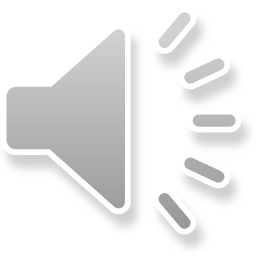 EEEF´´CORONEL GOMES DE OLIVEIRA 
NOME: PERLA CARDOSO                 TURMA: 3ºN01
professor: LUCAS XAVIER 
Plano inclinado de Galileu 
Enem: 2014 questão 53
Mapa Conceitual
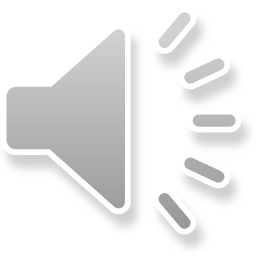 Competência e Habilidade
COMPETÊNCIA DE ÁREA  M7 :
Apropriar-se de conhecimentos da
física para compreender o mundo
natural e para interpretar, avaliar e
planejar intervenções científico-tecnológicas
no mundo
contemporâneo. 
HABILIDADES : H20 - Utilizar leis físicas para
interpretar processos naturais e
tecnológicos que envolvem trocas de
calor, mudanças de pressão e
densidade ou interações físicas que
provoquem movimentos de objetos.
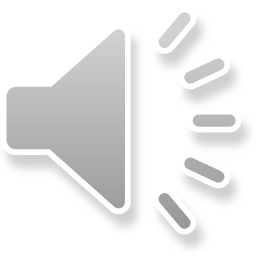 Plano Inclinado
O plano inclinado consiste em um sistema em que observa o movimento de objetos sobre planos inclinados, seja esse objeto subindo ou descendo. Galileu Galilei (1564 – 1642) afirmava que um objeto móvel em linha reta, deveria manter seu estado de movimento em linha reta para sempre sem nenhuma força externa necessária para isto. Galileu testou sua hipótese fazendo experimentos com diversos objetos sobre planos inclinados. Observou que bolas rolando para baixo tornavam – se mais velozes, enquanto as que rolavam para cima tornavam – se menos velozes em um plano inclinado
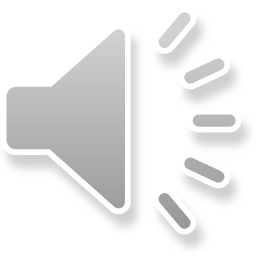 Questão Enem 53/2014
Para entender os movimentos dos corpos, Galileu discutiu o movimento de uma esfera de metal em dois planos inclinados sem atritos e com a possibilidade de se alterarem os ângulos de inclinação, conforme mostra a figura. Na descrição do experimento, quando a esfera de metal é abandonada para descer um plano inclinado de um determinado nível, ela sempre atinge, no plano ascendente, no máximo, um nível igual àquele em que foi abandonada.
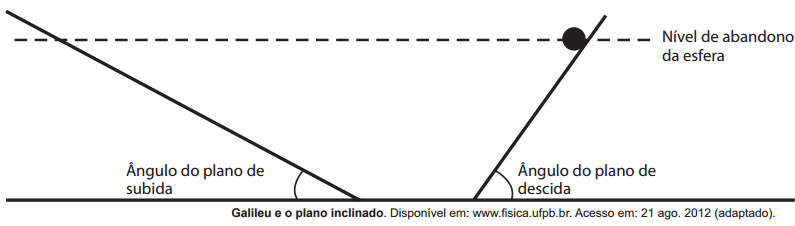 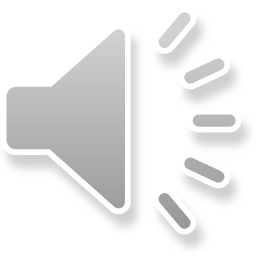 Se o ângulo de inclinação do plano de subida for reduzido
a zero, a esfera
a) manterá sua velocidade constante, pois o impulso
resultante sobre ela será nulo.
b) manterá sua velocidade constante, pois o impulso da
descida continuará a empurrá-la.
c) diminuirá gradativamente a sua velocidade, pois não
haverá mais impulso para empurrá-la.
d) diminuirá gradativamente a sua velocidade, pois o
impulso resultante será contrário ao seu movimento.
e) aumentará gradativamente a sua velocidade, pois não
haverá nenhum impulso contrário ao seu movimento.
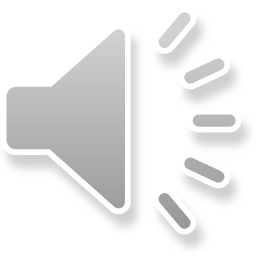 Resolução
A esfera continuará com velocidade constante por
inércia (1.ª Lei de Newton), pois a força resultante será
nula e, consequentemente, o impulso resultante tam -
bem será nulo.
Resposta: A
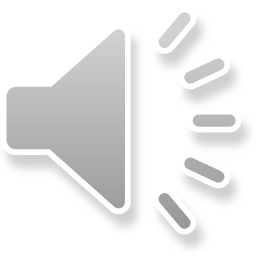